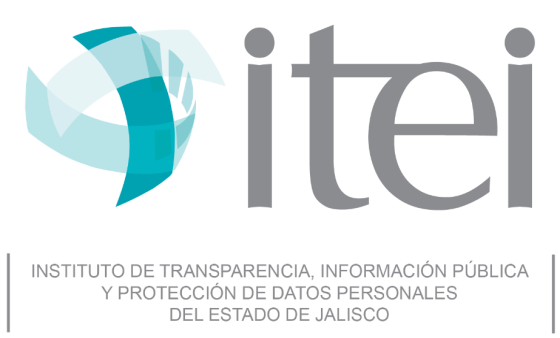 Diplomado en Transparencia yProtección de Datos Personalesen el Ámbito Municipal
Protección de información
Módulo 6, cuarta sesión

Tanya Almanzar Murguía
Clasificación de la información
Información pública protegida
Primera parte: Información Reservada
¿Qué información es reservada?
¿Cuál es el proceso para clasificar la información?
¿Qué es la prueba de daño?
¿Cuáles son los periodos de reserva y extinción?
¿Cuáles son los retos a los que nos enfrentamos?
Responsables y encargados
Responsable: 			Es el servidor público de la unidad administrativa, designado por el titular del ente público, que decide sobre el tratamiento de datos personales, así como el contenido y finalidad de los sistemas de información confidencial.

Encargado: 
			Son los servidores públicos que en ejercicio de sus atribuciones realicen tratamiento de datos personales de forma cotidiana.


*Quincuagésimo de los Lineamientos Generales para la Protección de la Información Confidencial y Reservada
Información reservada
Adquiere ese carácter aquella información que al revelarla cause un daño o perjuicio mayor al interés público de conocerla.

El catálogo de la información que puede considerarse como reservada se enlista en el artículo 17 de la ley del estado.
Novedades en el artículo 17
No se podrá reservar la información de carpetas de investigación: “…cuando se trate de violaciones graves de derechos humanos” (fracción II).
Se deroga la fracción VI.
Inclusión de la información: comercial, industrial, fiscal, bancaria, fiduciaria, bursátil o postal…. que se puede reservar.
Información reservada - Excepciones
Los fideicomitentes, fideicomisarios o fiduciarios en fideicomisos que involucren recursos públicos, no podrán clasificar, por ese solo supuesto, la información relativa al ejercicio de éstos, como secreto bancario fiduciario.

Los sujetos obligados que se constituyan como usuarios o como institución bancaria en operaciones que involucren recursos públicos, no podrán clasificar, por ese solo supuesto, la información relativa al ejercicio de éstos, como secreto bancario.

Los sujetos obligados que se constituyan como contribuyentes o como autoridades en materia tributaria, no podrán clasificar la información relativa al ejercicio de recursos públicos como secreto fiscal.
Catálogo de información reservada
I. : 
a) Comprometa la seguridad del Estado o del municipio, la seguridad pública estatal o municipal, o la seguridad e integridad de quienes laboran o hubieren laborado en estas áreas, con excepción de las remuneraciones de dichos servidores públicos; 

b) Dañe la estabilidad financiera o económica del Estado o de los municipios; 

c) Ponga en riesgo la vida, seguridad o salud de cualquier persona; 

d) Cause perjuicio grave a las actividades de verificación, inspección y auditoría, relativas al cumplimiento de las leyes y reglamentos; 

e) Cause perjuicio grave a la recaudación de las contribuciones; 

f) Cause perjuicio grave a las actividades de prevención y persecución de los delitos, o de impartición de la justicia; o 

g) Cause perjuicio grave a las estrategias procesales en procesos judiciales o procedimientos administrativos cuyas resoluciones no hayan causado estado;
II. Las carpetas de investigación, excepto cuando se trate de violaciones graves de derechos humanos o delitos de lesa humanidad, o se trate de información relacionada con actos de corrupción de acuerdo con las leyes aplicables

III. Los expedientes judiciales en tanto no causen estado; 

IV. Los expedientes de los procedimientos administrativos seguidos en forma de juicio en tanto no causen estado; 

V. Los procedimientos de responsabilidad de los servidores públicos, en tanto no se dicte la respuesta administrativa o la jurisdiccional definitiva; 

VI. (SE DEROGA) La que contenga opiniones, recomendaciones o puntos de vista que formen parte del proceso deliberativo de los servidores públicos, en tanto no se adopte la decisión definitiva;

VII. La entregada con carácter reservada o confidencial por autoridades federales o de otros estados, o por organismos internacionales; 

VIII. La considerada como secreto comercial, industrial, fiscal, bancario, fiduciario, bursátil, postal o cualquier otro, por disposición legal expresa, cuya titularidad corresponda a particulares, sujetos de derecho internacional o a sujetos obligados cuando no involucren el ejercicio de recursos públicos

IX. Las bases de datos, preguntas o reactivos para la aplicación de exámenes de admisión académica, evaluación psicológica, concursos de oposición o equivalentes; y 

X. La considerada como reservada por disposición legal expresa.
I. a) Comprometa la seguridad del Estado o del municipio, la seguridad pública estatal o municipal
Lineamientos Estatales
Proyecto de Lineamientos INAI
La seguridad del Estado o del municipio:
Las acciones para conservar y defender la extensión territorial y límites territoriales;  proteger la vida de la población, sus bienes, servicios estratégicos y la planta productiva, 


La seguridad pública estatal o municipal:

Estrategias para combatir la comisión de los delitos; la infraestructura de carácter indispensable para la provisión de bienes o servicios públicos de agua potable, vías de comunicación; Obstaculizar o bloquear acciones tendientes a prevenir o combatir epidemias, enfermedades.
La seguridad del Estado o del municipio
al poner en peligro las funciones a cargo de la Federación, el Distrito Federal, los Estados y los Municipios, tendentes a preservar y resguardar la vida, la salud, la integridad y el ejercicio de los derechos de las personas, así como para el mantenimiento del orden público

La seguridad pública estatal o municipal

Cuando la difusión de la información pueda entorpecer los sistemas de coordinación interinstitucional en materia de seguridad pública, menoscabar o dificultar las estrategias contra la evasión de reos; o menoscabar o limitar la capacidad de las autoridades encaminadas a disuadir o prevenir disturbios sociales
I. b) Dañe la estabilidad financiera o económica del Estado o de los municipios
Lineamientos Estatales
Proyecto de Lineamientos INAI
Ponga en riesgo el sistema financiero, económico, cambiario o monetario, o, en su caso, de la economía nacional; 
Se comprometan las acciones encaminadas a proveer a la economía del país de moneda nacional, dañando la estabilidad del poder adquisitivo de dicha moneda, y el desarrollo del sistema financiero; 
Otorgue una ventaja indebida, 
Genere incumplimiento de las obligaciones de un participante en un sistema de pagos que dé lugar a que otros participantes incumplan, a su vez, con sus respectivas obligaciones que pueda afectar seriamente al sistema financiero.
Las gestiones necesarias ante el Gobierno Federal a fin de que las transferencias de recursos que se le otorguen al Estado sean proporcionales y acordes
Impida, menoscabe o dificulte la aplicación de las normas jurídicas, programas y acciones relativas al fomento económico y protección al empleo; desarrollo agropecuario; establecimientos mercantiles; espectáculos públicos; y
Afecte el poder adquisitivo de los particulares.
I. c) Ponga en riesgo la vida, seguridad o salud de cualquier persona;
Lineamientos Estatales
Proyecto de Lineamientos INAI
Ponga en peligro la vida, la seguridad, el patrimonio de las personas y su familia o impida la capacidad de las autoridades para preservarlos y resguardarlos, así como combatir las acciones de la delincuencia organizada;

Su difusión obstaculice o bloquee acciones tendientes a prevenir o combatir epidemias 

Obstaculice las políticas, programas y acciones relativas a la promoción, fomento y protección de la salud pública del Estado y sus Municipios.
Será necesario acreditar un nexo causal, entre la persona física y la información que pueda poner en riesgo su vida, seguridad o salud.
I. d) Cause perjuicio grave a las actividades de verificación, inspección y auditoría, relativas al cumplimiento de las leyes y reglamentos;
Lineamientos Estatales
Proyecto de Lineamientos INAI
Las acciones de inspección, supervisión, vigilancia o fiscalización que realizan las autoridades competentes para vigilar el adecuado cumplimiento de las diversas obligaciones establecidas en las disposiciones legales.
La existencia de un procedimiento de verificación del cumplimiento de las leyes; 
La vinculación directa con las actividades que realiza la autoridad en el procedimiento de verificación del cumplimiento de las leyes, y 
Que la difusión de la información impida u obstaculice las actividades de inspección, supervisión o vigilancia que realicen las autoridades en el procedimiento de verificación del cumplimiento de las leyes.
Procedimiento de clasificación
Inicial			Modificación
Por los titulares de cada una de las áreas o unidades administrativas del sujeto obligado (art. 61)
De oficio

II. Por la recepción de una solicitud de acceso a la información;

III. Por respuesta del Instituto, con motivo de:
Una revisión de clasificación; o
Un recurso de revisión;

IV. Por generarse versiones públicas para dar cumplimiento a las obligaciones de transparencia previstas en esta Ley.
I. Modificación de la clasificación de oficio
Revisiones de la clasificación al menos una vez al año con el objeto de: 

Clasificar aquella información que se genere u obtenga durante el periodo entre la revisión anterior y la que se realiza; 

Revisar el vencimiento de los periodos de reserva de la información protegida con esta modalidad y, en su caso, ampliarlo de acuerdo a esta ley o clasificar como de libre acceso 

Revisar y actualizar los registros que administre; 

La revisión deberá realizarse en un periodo no mayor a treinta días naturales, contados a partir de su inicio; 

Del proceso de revisión se deberá elaborar un informe detallado, que se publicará como información fundamental del sujeto obligado, dentro de los diez días naturales siguientes a la terminación de dicho proceso.
II. Modificación de la clasificación derivado de una solicitud de acceso a la información
El área correspondiente deberá remitir la solicitud, así como un escrito en el que funde y motive la clasificación al Comité de Transparencia.

El Comité de Transparencia podrá tener acceso a la información que esté en poder del área correspondiente, de la cual se haya solicitado su clasificación

La respuesta del Comité de Transparencia será notificada al interesado dentro del plazo de respuesta a la solicitud
III. a) Modificación de la clasificación derivado de la revisión de clasificación por el O.G.
El Instituto puede realizar visitas e inspecciones a los sujetos obligados para constatar y revisar el cumplimiento de la ley, en cualquier tiempo, previo aviso de cuando menos setenta y dos horas a los sujetos obligados.

Las visitas e inspecciones deben autorizarse por el Consejo y realizarse por personal del Instituto facultado para ello.
III. b) Modificación de la clasificación derivado de un recurso de revisión
El Instituto debe notificar la respuesta definitiva derivada de un recurso de revisión que origina la modificación de clasificación, dentro de los tres días hábiles siguientes a su emisión; y el sujeto obligado tiene un plazo de cinco días hábiles para acatar la respuesta definitiva y notificar al Instituto su cumplimiento.
Información que deben contener las actas
El nombre del Sujeto Obligado;
El área generadora de la información y/o de quien la tenga en su poder;
La fecha del acta y/o acuerdo;
El fundamento normativo aplicable y la motivación;
El carácter de reservada y/o confidencial, indicando, en su caso, las partes o páginas del documento en el que consten;
La precisión del plazo de reserva, así como su fecha de inicio, debiendo motivar el mismo; y
La firma de los miembros del Comité.


*art. 12 fracción II del Reglamento de la Ley, y Quincuagésimo de los Lineamientos Generales para la Protección de la Información Confidencial y Reservada.Décimo segundo de los Lineamientos Generales en Materia de Clasificación de Información.
Nuevas obligaciones [Art. 102 LGTAIPG]
Cada área del sujeto obligado elaborará un índice de los expedientes clasificados como reservados que indique:
Área que generó la información, 
Nombre del Documento, 
Si se trata de una reserva completa o parcial
Fecha de inicio y fin de la reserva
Se trata de una reserva completa o parcial, 
La fecha en que inicia y finaliza la reserva, 
Su justificación, 
El plazo de reserva y, 
En su caso, las partes del Documento que se reservan y si se encuentra en prórroga. 

Deberá actualizarse semestralmente y publicarse en formatos abiertos
Negación de la información
Prueba de daño: 	
			El comité de Transparencia debe acreditar que la reserva de la información en el caso concreto cumple con los supuestos:

I.  La información solicitada se encuentra prevista en alguna de las hipótesis de reserva que establece la ley;
II. La divulgación de dicha información atente efectivamente el interés público protegido por la ley, representando un riesgo real, demostrable e identificable de perjuicio significativo al interés público o a la seguridad estatal;
III. El daño o el riesgo de perjuicio que se produciría con la revelación de la información supera el interés público general de conocer la información de referencia; y
IV. La limitación se adecua al principio de proporcionalidad y representa el medio menos restrictivo disponible para evitar el perjuicio.
Nuevas obligaciones [art. 18]
Siempre que se deniegue una información clasificada como reservada, los sujetos obligados deberán expedir una versión pública, en la que se supriman los datos reservados o confidenciales, y se señalen los fundamentos y motivaciones de esta restricción informativa, justificada en los términos de este artículo
Errores comunes de los S.O. en sus actas de clasificación
Caso 1: Actas fundamentadas en leyes derogadas con las cuales se niega la información a los solicitantes.
Caso 2: actas que reservan la información por un plazo mayor al establecido en la ley
Caso 3:
Resultado de los casos trabajados
Segunda parte: Información confidencial
Es información pública protegida, intransferible e indelegable, relativa a los particulares 
(Art. 3 fracción II, inciso a. Cuadragésimo octavo de los Lineamientos Generales en materia de Clasificación de Info. Púb.)


¿Como determinamos si la información que manejamos es confidencial?
b) Procedimiento de protección de información confidencial
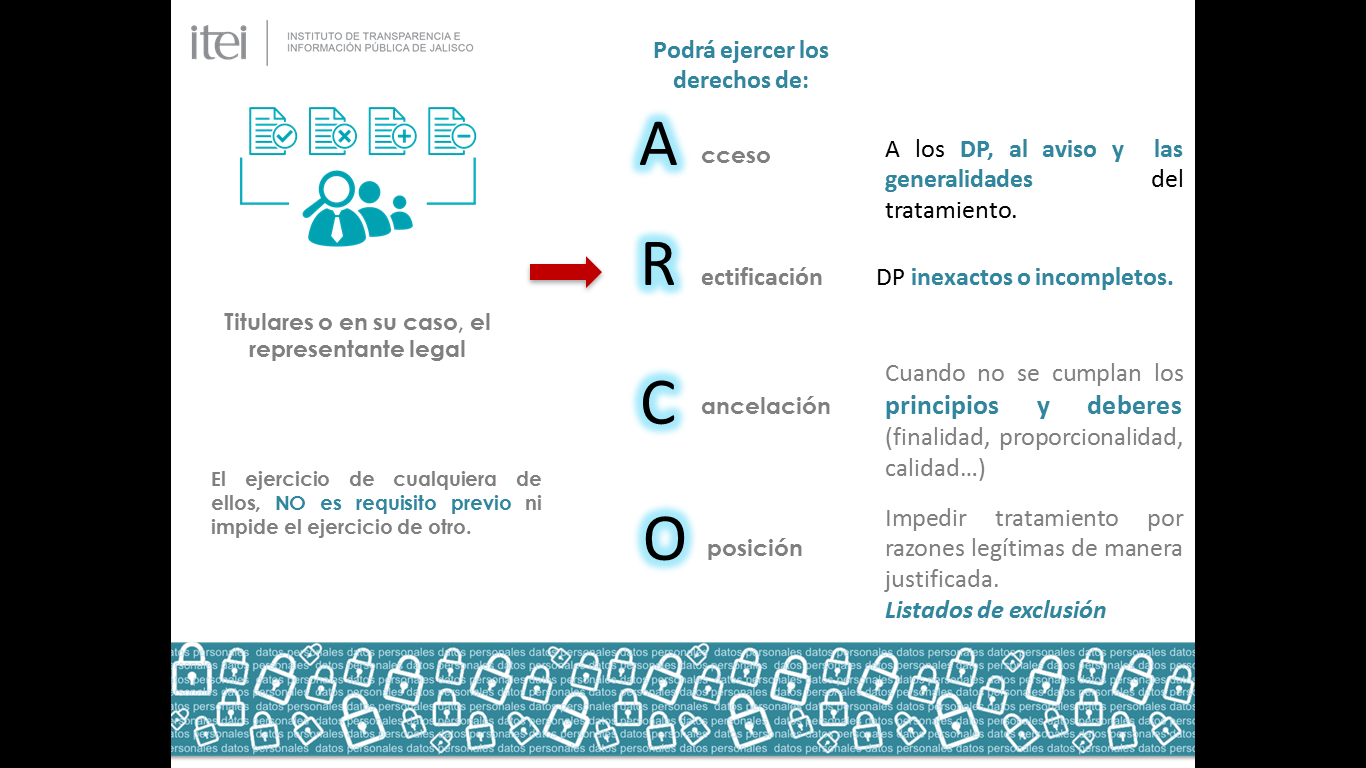 Solicitud de protección
Contenido de la solicitud
[Speaker Notes: Del reglamento 

De los Derechos de los Titulares de Datos Personales y su Ejercicio 

Sección I 

Disposiciones Generales 

Ejercicio de los derechos 

Artículo 87. El ejercicio de cualquiera de los derechos ARCO no excluye la posibilidad de ejercer alguno 
de los otros, ni puede constituir requisito previo para el ejercicio de cualquiera de estos derechos. 

Restricciones al ejercicio de los derechos 

Artículo 88. El ejercicio de los derechos ARCO podrá restringirse por razones de seguridad nacional, 
disposiciones de orden público, seguridad y salud públicas o para proteger los derechos de terceras personas, 
en los casos y con los alcances previstos en las leyes aplicables en la materia, o bien mediante resolución de 
la autoridad competente debidamente fundada y motivada. 

Personas facultadas para el ejercicio de los derechos 

Artículo 89. Los derechos ARCO se ejercerán: 

I. Por el titular, previa acreditación de su identidad, a través de la presentación de copia de su documento 
de identificación y habiendo exhibido el original para su cotejo. También podrán ser admisibles los 
instrumentos electrónicos por medio de los cuales sea posible identificar fehacientemente al titular, u otros 
mecanismos de autenticación permitidos por otras disposiciones legales o reglamentarias, o aquéllos 
previamente establecidos por el responsable. La utilización de firma electrónica avanzada o del instrumento 
electrónico que lo sustituya eximirá de la presentación de la copia del documento de identificación, y 
II. Por el representante del titular, previa acreditación de: 
a) La identidad del titular; 

b) La identidad del representante, y 

c) La existencia de la representación, mediante instrumento público o carta poder firmada ante dos 
testigos, o declaración en comparecencia personal del titular. 

Para el ejercicio de los derechos ARCO de datos personales de menores de edad o de personas que se 
encuentren en estado de interdicción o incapacidad establecida por ley, se estará a las reglas de 
representación dispuestas en el Código Civil Federal. 

Medios para el ejercicio de los derechos 

Artículo 90. El titular, para el ejercicio de los derechos ARCO, podrá presentar, por sí mismo o a través de 
su representante, la solicitud ante el responsable conforme a los medios establecidos en el aviso de 
privacidad. Para tal fin, el responsable pondrá a disposición del titular, medios remotos o locales de 
comunicación electrónica u otros que considere pertinentes. 

Asimismo, el responsable podrá establecer formularios, sistemas y otros métodos simplificados para 
facilitar a los titulares el ejercicio de los derechos ARCO, lo cual deberá informarse en el aviso de privacidad. 

Servicios de atención al público 

Artículo 91. Cuando el responsable disponga de servicios de cualquier índole para la atención a su 
público o el ejercicio de reclamaciones relacionadas con el servicio prestado o los productos ofertados, podrá 
atender las solicitudes para el ejercicio de los derechos ARCO a través de dichos servicios, siempre y cuando 
los plazos no contravengan los establecidos en el artículo 32 de la Ley. En tal caso, la identidad del titular se 
considerará acreditada por los medios establecidos por el responsable para la identificación de los titulares en 
la prestación de sus servicios o contratación de sus productos, siempre que a través de dichos medios se 
garantice la identidad del titular. 

Procedimientos específicos para el ejercicio de los derechos ARCO 

Artículo 92. Cuando las disposiciones aplicables a determinadas bases de datos o tratamientos 
establezcan un procedimiento específico para solicitar el ejercicio de los derechos ARCO, se estará a lo 
dispuesto en aquéllas que ofrezcan mayores garantías al titular, y no contravengan las disposiciones previstas 
en la Ley. 

Domicilio del titular 

Artículo 94. En la solicitud de acceso, para los efectos del artículo 29, fracción I de la Ley, se deberá 
indicar el domicilio o cualquier otro medio para que sea notificada la respuesta. En caso de no cumplir con 
este requisito, el responsable tendrá por no presentada la solicitud, dejando constancia de ello. 

Registro de solicitudes 

Artículo 95. El responsable deberá dar trámite a toda solicitud para el ejercicio de los derechos ARCO. El 
plazo para que se atienda la solicitud empezará a computarse a partir del día en que la misma haya sido 
recibida por el responsable, en cuyo caso éste anotará en el acuse de recibo que entregue al titular la 
correspondiente fecha de recepción. 

El plazo señalado se interrumpirá en caso de que el responsable requiera información al titular, en 
términos de lo dispuesto por el artículo siguiente.]
procedimiento
Presenta su solicitud ante el responsable
Resolver y notificar al solicitante, dentro de los 10 diez días hábiles siguientes
a la admisión de la solicitud correspondiente
03 días para admitir notificar la determinación
(contados a partir del mismo día en que se recibió la solicitud)
SÍ es procedente
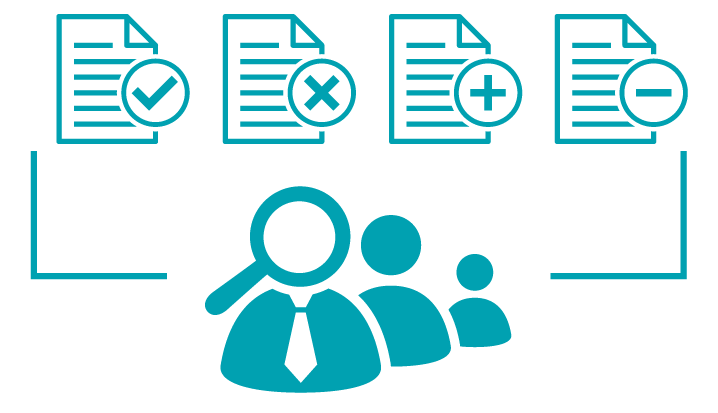 I. Nombre del sujeto obligado correspondiente;
II. Número de expediente de la solicitud;
III. Datos de la solicitud;
IV.Motivación y fundamentación sobre el sentido de la resolución;
V. Puntos resolutivos sobre la procedencia de la solicitud, y
VI. Lugar, fecha, nombre y firma de quien resuelve.
Requerimiento El sujeto obligado puede en cualquier tiempo, hasta antes de emitir su resolución, solicitar a las autoridades o particulares los informes y aclaraciones necesarias para corroborar la veracidad de lo dicho por el solicitante.
El Recurso de Protección de Datos Personales procede cuando el S.O. declare parcialmente procedente o improcedente la solicitud de protección de información confidencial.
ITEI
S.O.                             copia del expediente 
                                            notificar de ello al solicitante
03 días
RESOLUCIÓN
Análisis de la solicitud
15 días después de recibido el expediente.
10 días de prórroga, fundando y motivando.
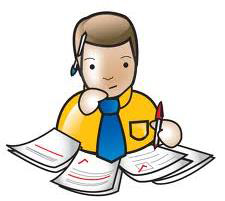 La declaración del ITEI: 
confirma o revoca la respuesta del S.O.
Transferencia de información confidencial sin consentimiento del titular
Se encuentra en registros públicos
Esté sujeta a orden judicial
Cuente con consentimiento expreso de NO confidencialidad
La necesaria para fines estadísticos
Para prevención, diagnostico o atención médica
Entre autoridades para el ejercicio de sus atribuciones
Entre autoridades y terceros  para fines públicos específicos
La relacionada a estímulos, apoyos, subsidios y recursos públicos.
La necesaria para otorgamiento de concesiones, autorizaciones, licencias o permisos.
Versiones publicas de declaraciones patrimoniales.
La necesaria por razones de seguridad y salubridad [prueba de interés público]
Tenga carácter de no confidencial por disposición legal expresa.
Prueba de interés público
Es un ejercicio de ponderación,  tendiente a acreditar que el beneficio que reporta dar a conocer la información confidencial pedida o solicitada es mayor que el daño que su divulgación genera en los derechos de las personas.
Infracciones
No resolver en tiempo las solicitudes de acceso, rectificación, cancelación y oposición.
La difusión o publicación sin la autorización, será considerado como hecho ilícito, por lo que los que la realicen podrán ser sujetos de responsabilidad civil.
Provocar una vulneración de seguridad a las bases de datos bajo su custodia.
Sanciones
3 meses a 3 años de prisión.
¡Gracias por su atención!